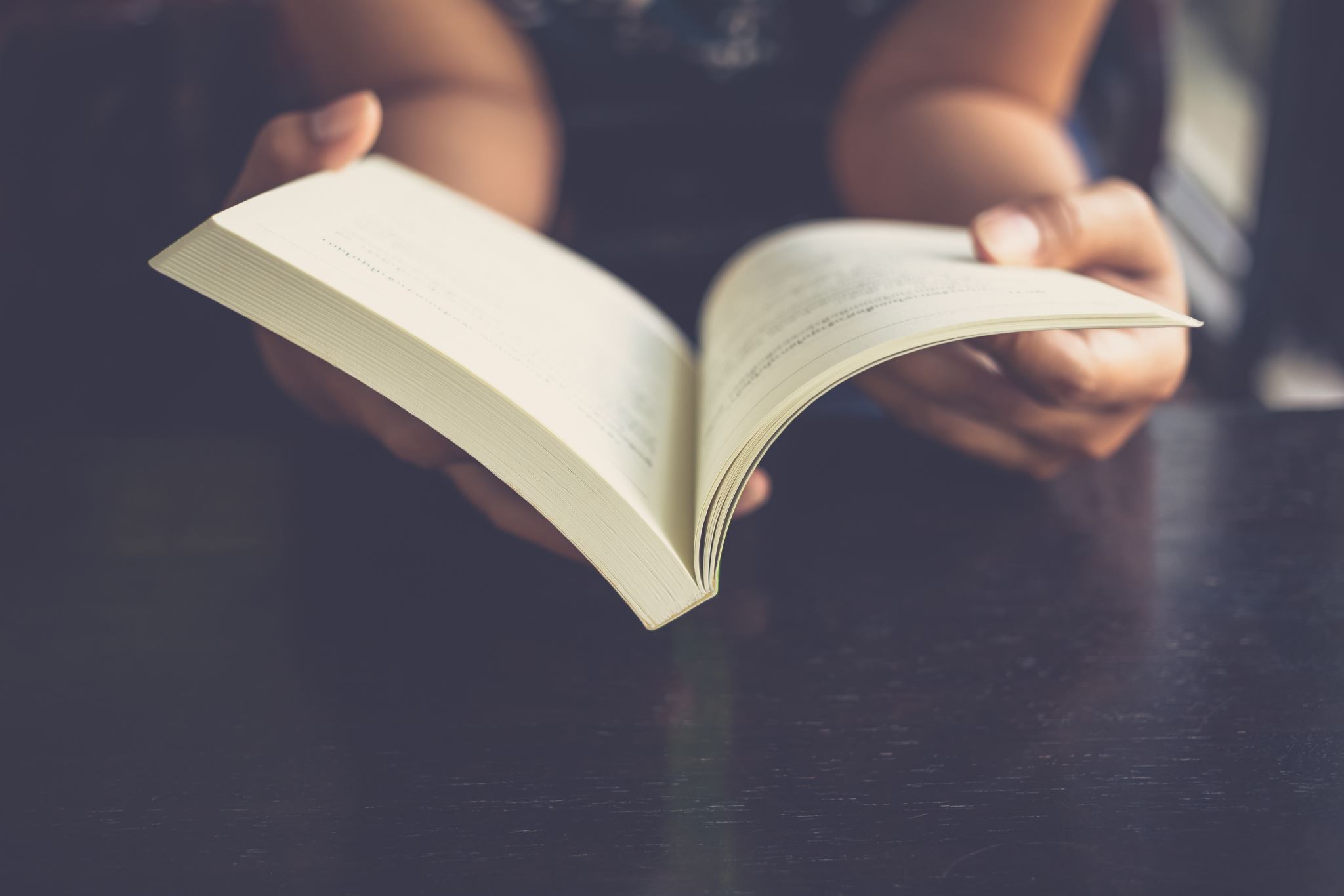 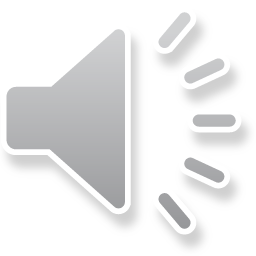 La divisione con due cifre al divisore
Classe IV F plesso «Frà Siciliano»
Doc. Vincenzo Romano.
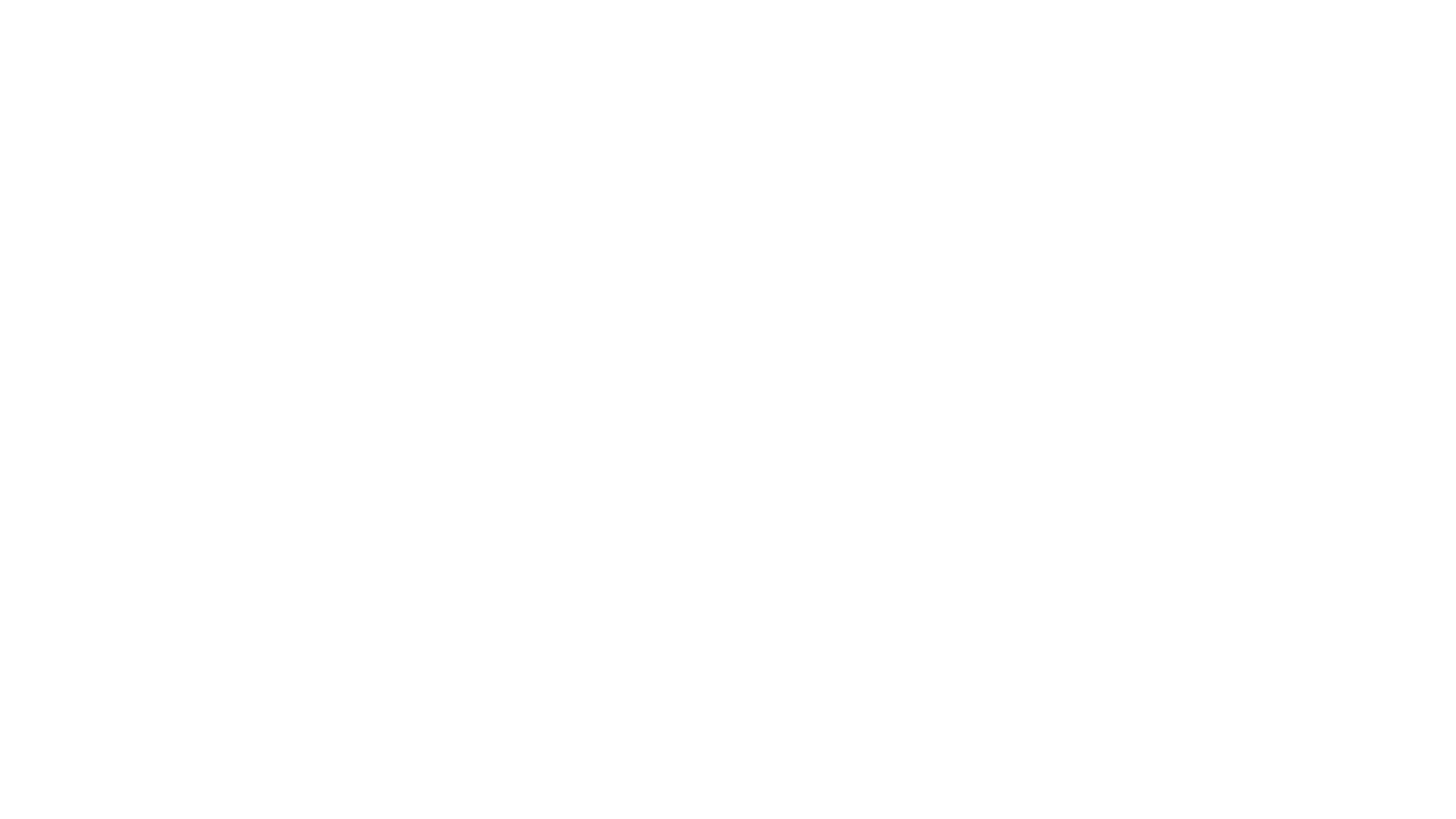 Cos’è la divisione in matematica?
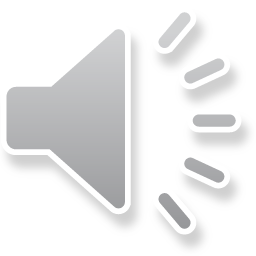 È l’operazione che distribuisce una quantità o indica quante volte un numero è contenuto in uno più grande
Ricordiamo i termini della divisione
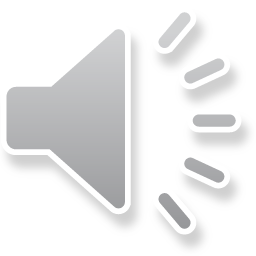 Risolviamo una divisione con due cifre al divisore(1° metodo)
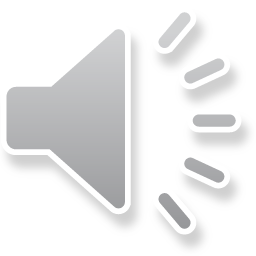 Risolviamo una divisione con due cifre al divisore(2° metodo)
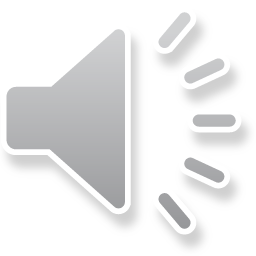 Ripetiamo con un video
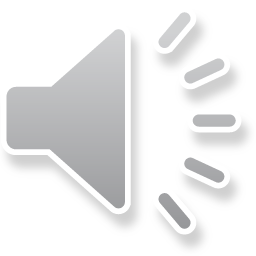 Come si esegue la prova della divisione?(con e senza resto)Se la divisione ha resto devi moltiplicare il quoziente (risultato della divisione) per il divisore e avrai il dividendo al quale dovrai aggiungere il resto. Se il risultato è uguale al dividendo la divisione è esatta.Se la divisione non ha resto (0) devi sempre  moltiplicare il quoto (risultato) per il divisore e otterrai il dividendo.
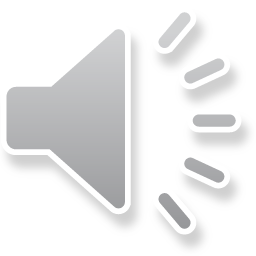 APPROFONDIAMO CON UN VIDEO
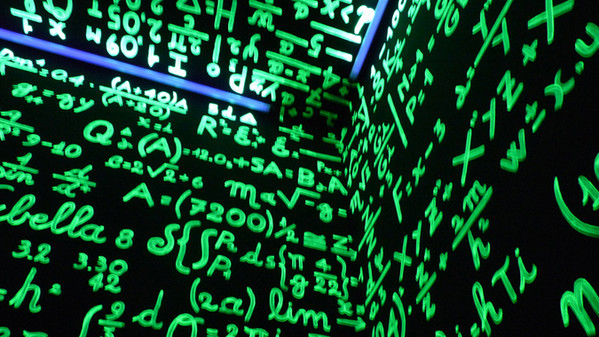 Approfondisci l’argomento a pagina 29 del testo in uso ed esegui gli esercizi N° 1 - 2 – 3 a pagina 24 di «Tutto esercizi doc».
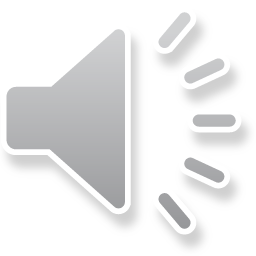 Buon lavoro
Questa foto di Autore sconosciuto è concesso in licenza da CC BY-NC-ND